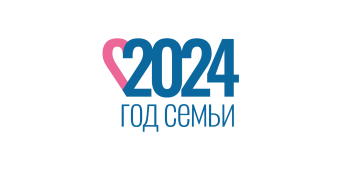 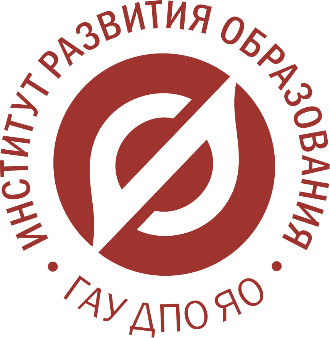 Актуальные аспекты и эффективные
Решения реализации проекта
«Разговоры о важном»
17 мая 2024
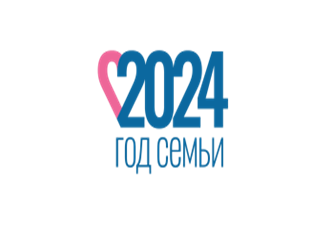 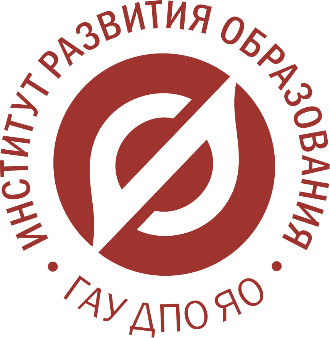 Цикл внеурочных занятий 
«Разговоры о важном»
Боярова Елена Станиславовна
Старший преподаватель Центра сопровождения воспитательной работы ГАУ ДПО ЯО Институт развития образования
Цикл внеурочных занятий «Разговоры о важном»
Актуальность и назначение программы
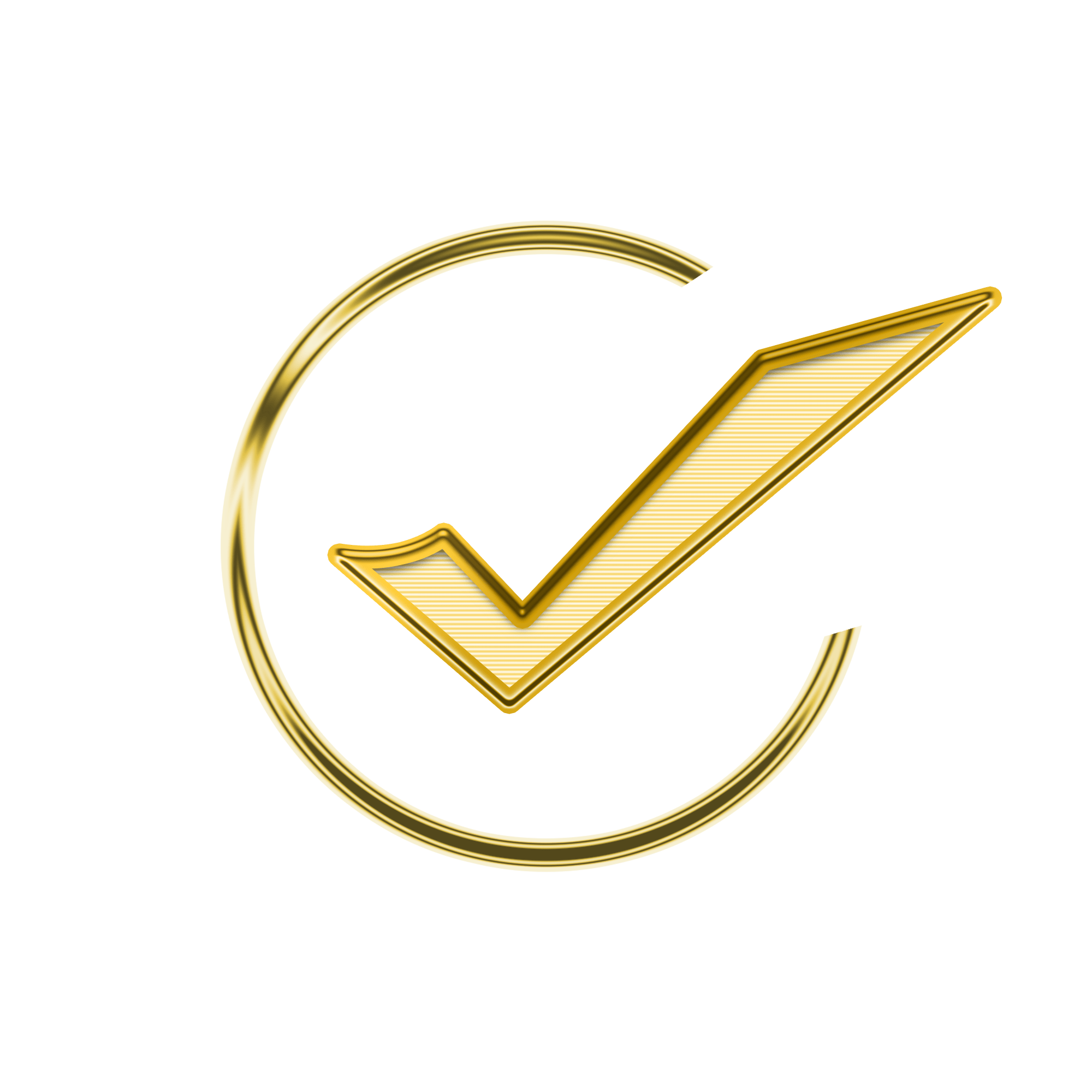 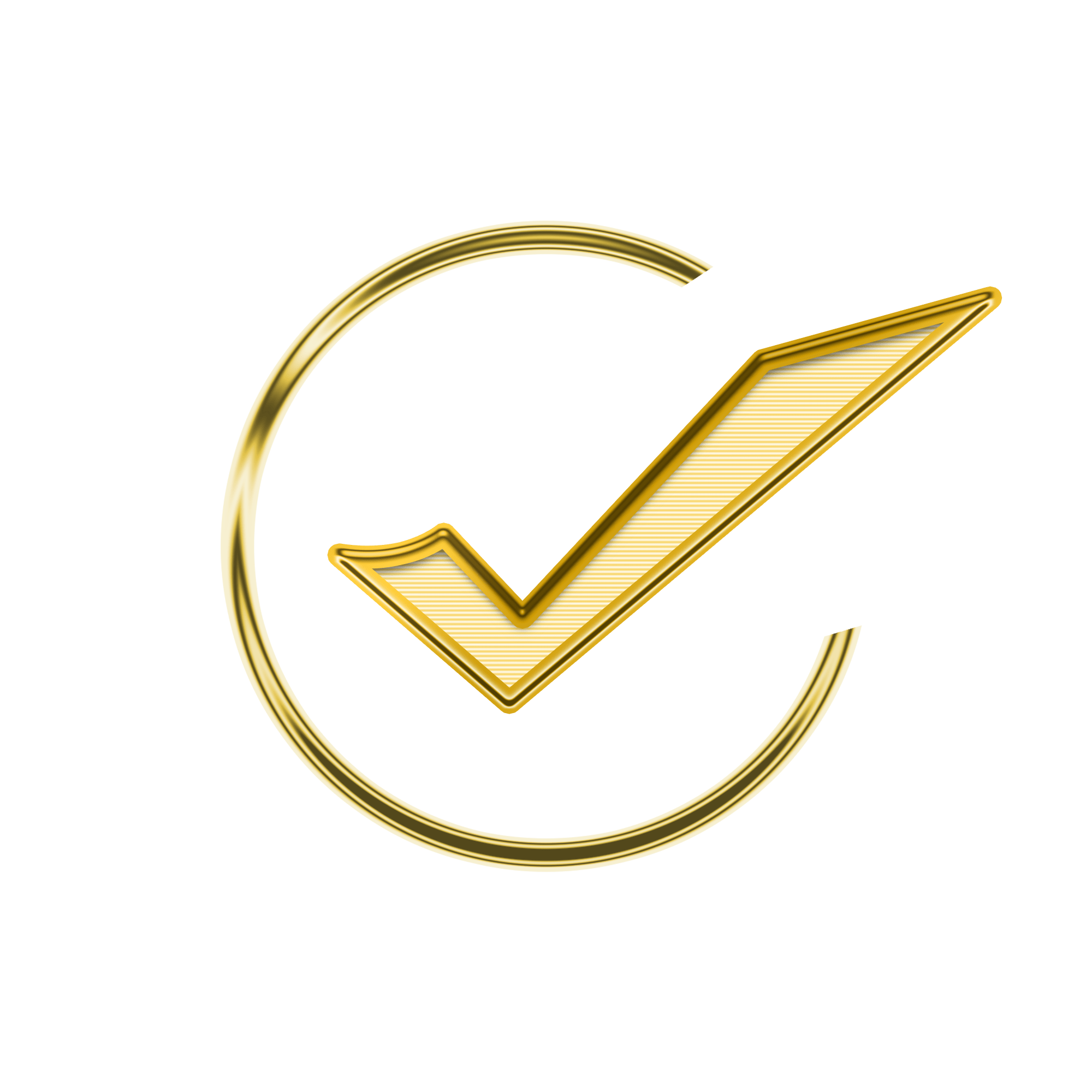 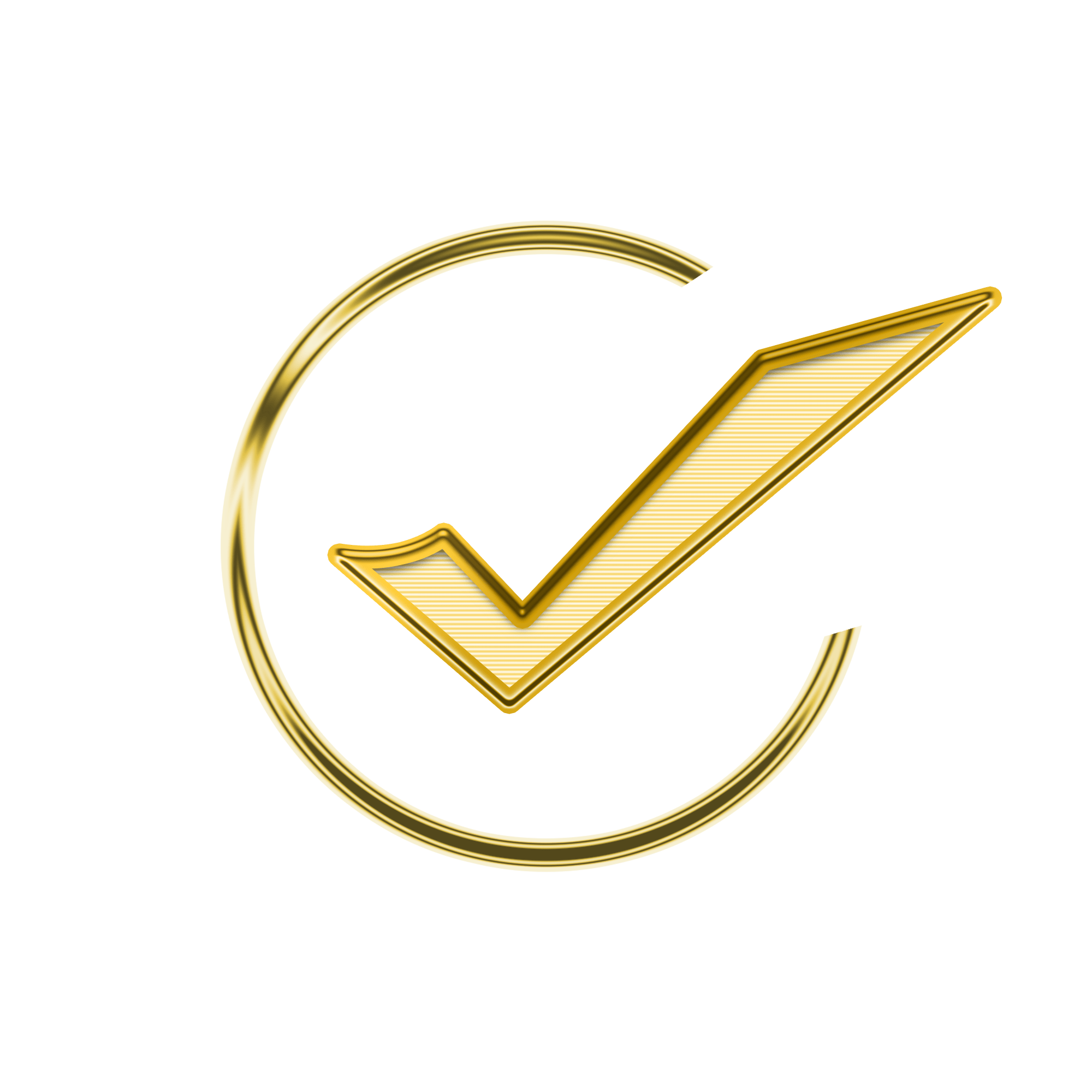 Взаимосвязь с программой воспитания
наличие ценностных ориентиров
приоритет личностных результатов
интерактивные формы занятий для обучающихся
совместная деятельность с педагогом и сверстниками
Нормативно-правовые документы
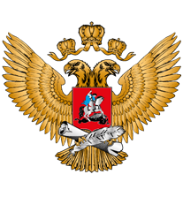 Министерство просвещения Российской Федерации
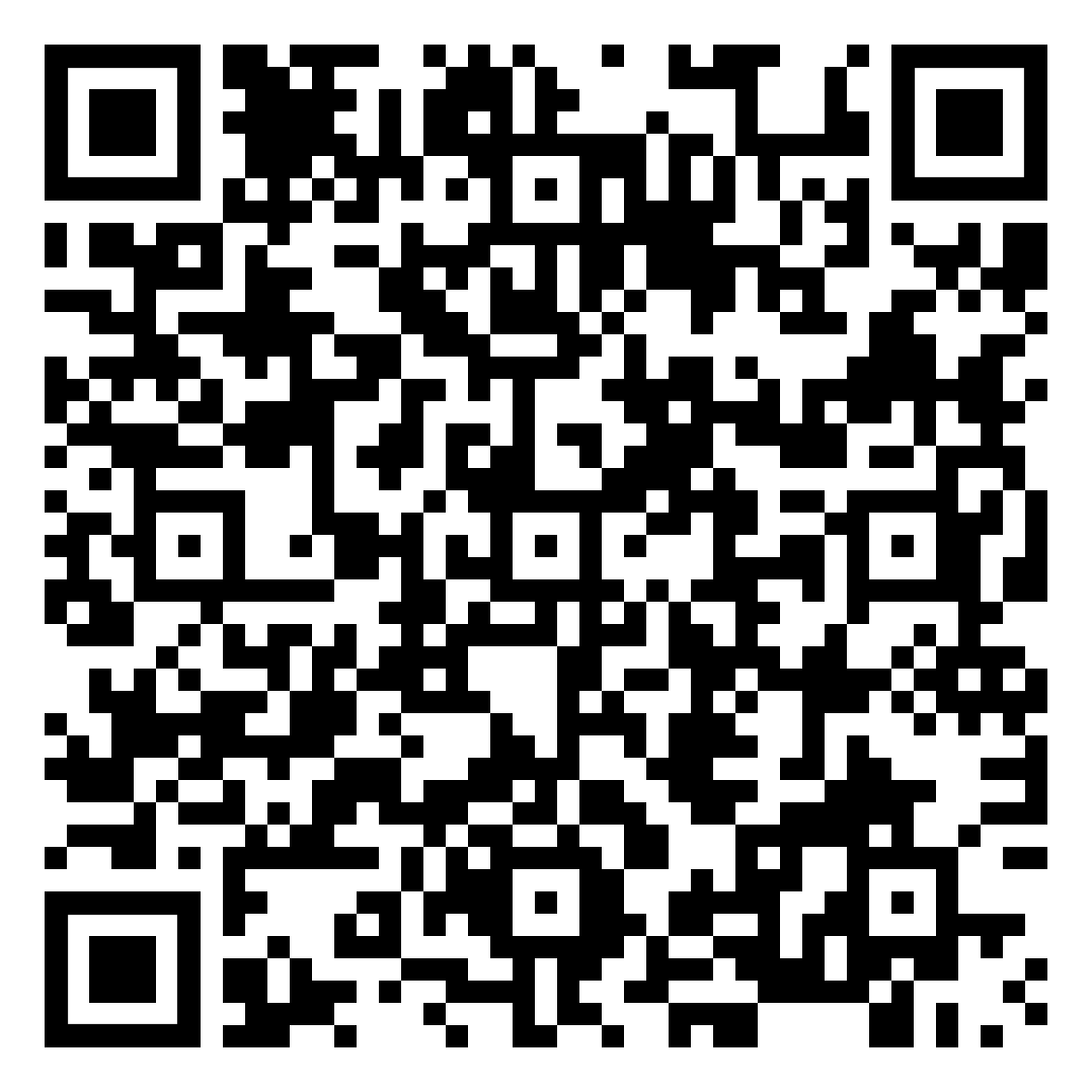 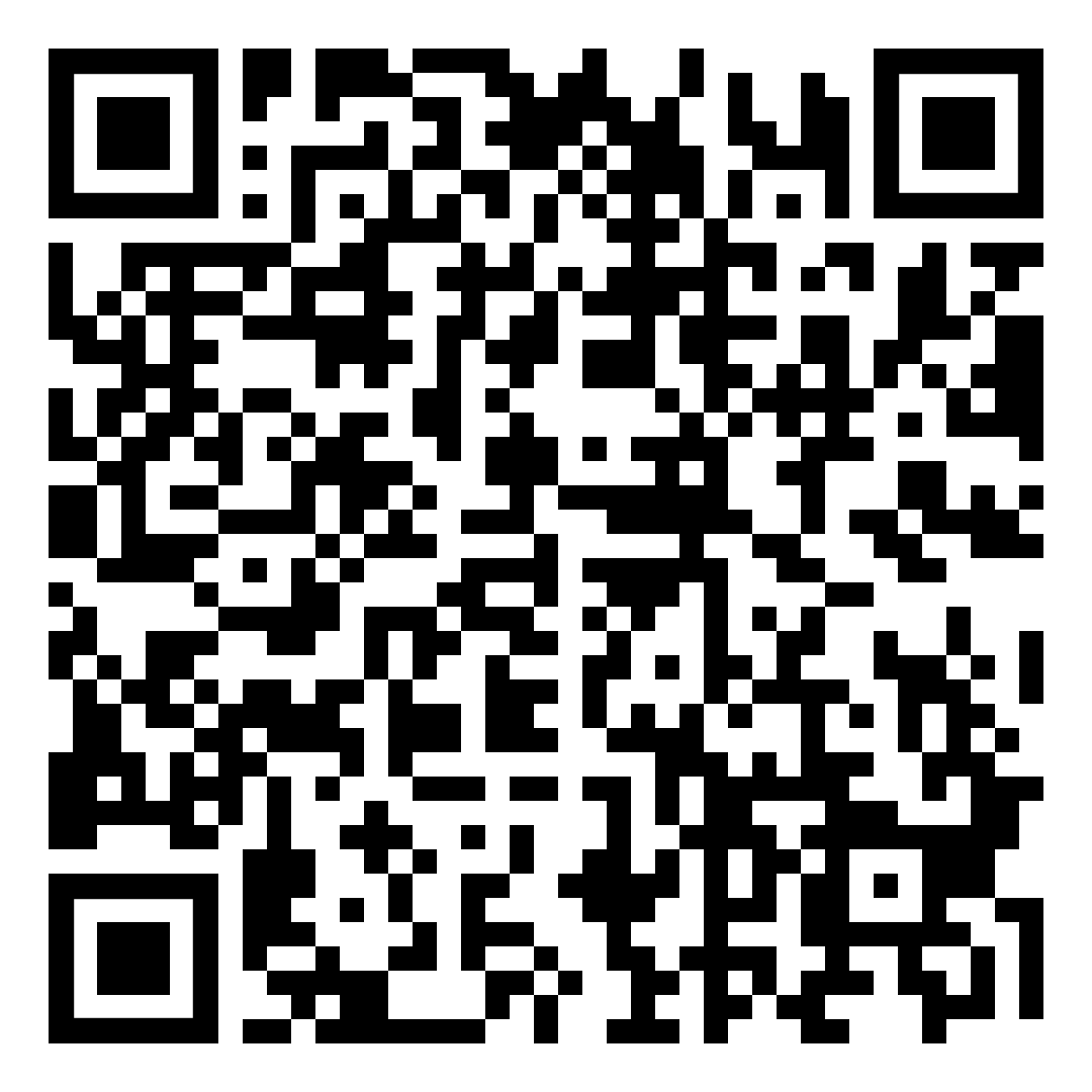 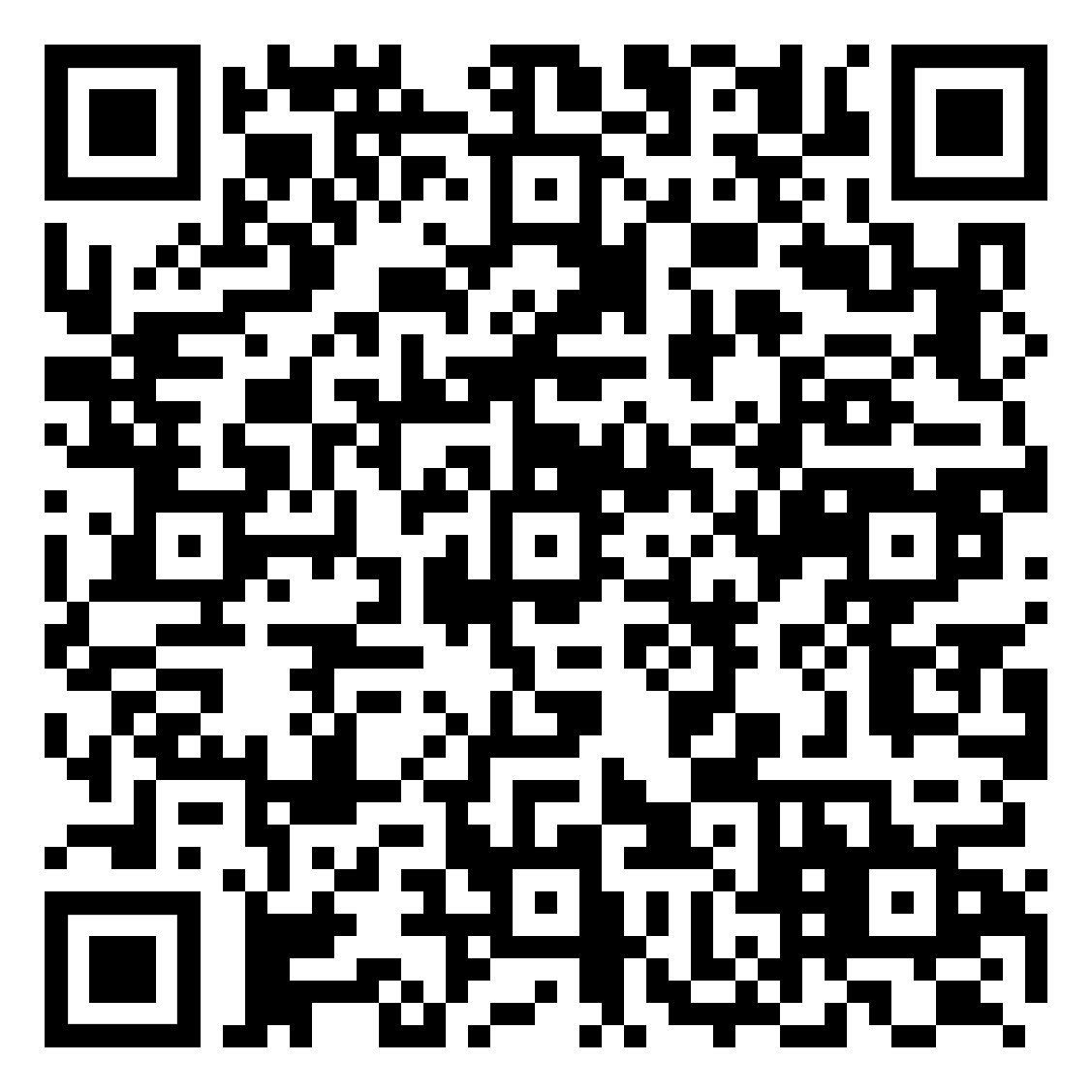 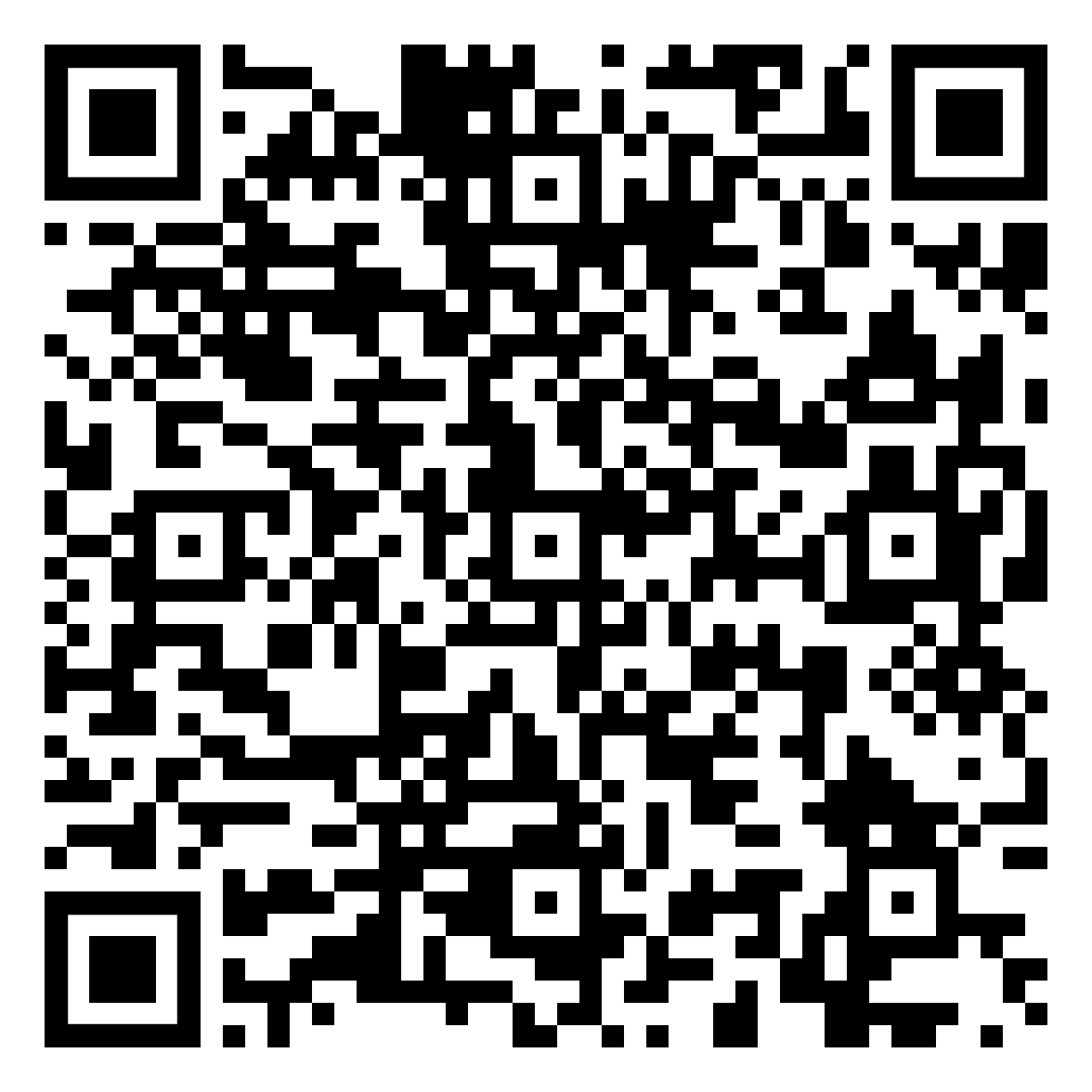 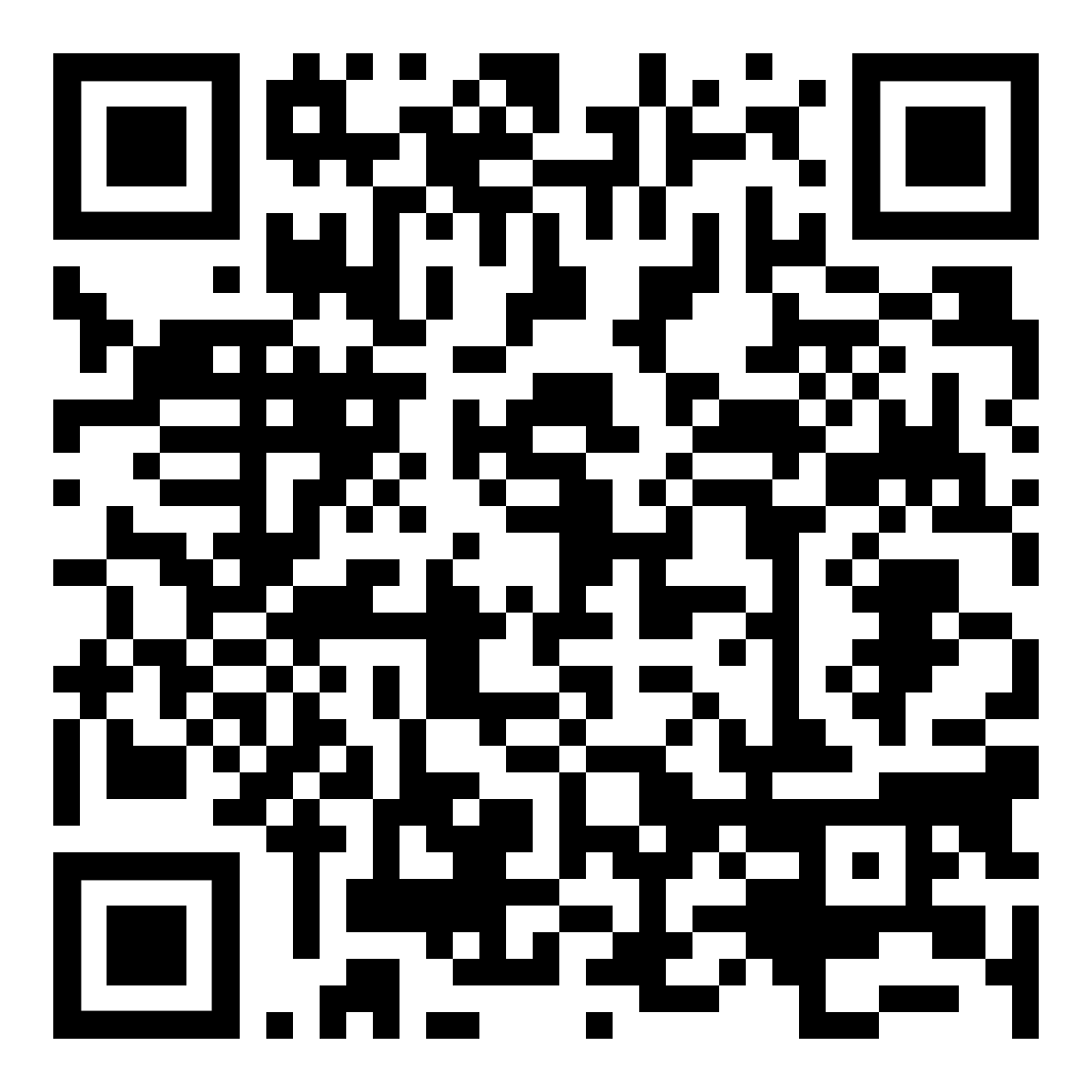 Методические рекомендации по организации цикла внеурочных занятий «Разговоры о важном»  для адаптированных основных общеобразовательных программ
Письмо от 25.08.2022 № 07-5789 «Об организации цикла внеурочных занятий «Разговоры о важном» для обучающихся с ОВЗ»
Примерная рабочая программа курса внеурочной деятельности «Разговоры о важном»
Письмо от 17.06.2022 № 03-871 «Об организации занятий «Разговоры о важном»
Письмо от 15.08.2022 № 03-1190 «О направлении методических рекомендаций»
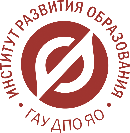 ГАУ ДПО ЯО «Институт развития образования»
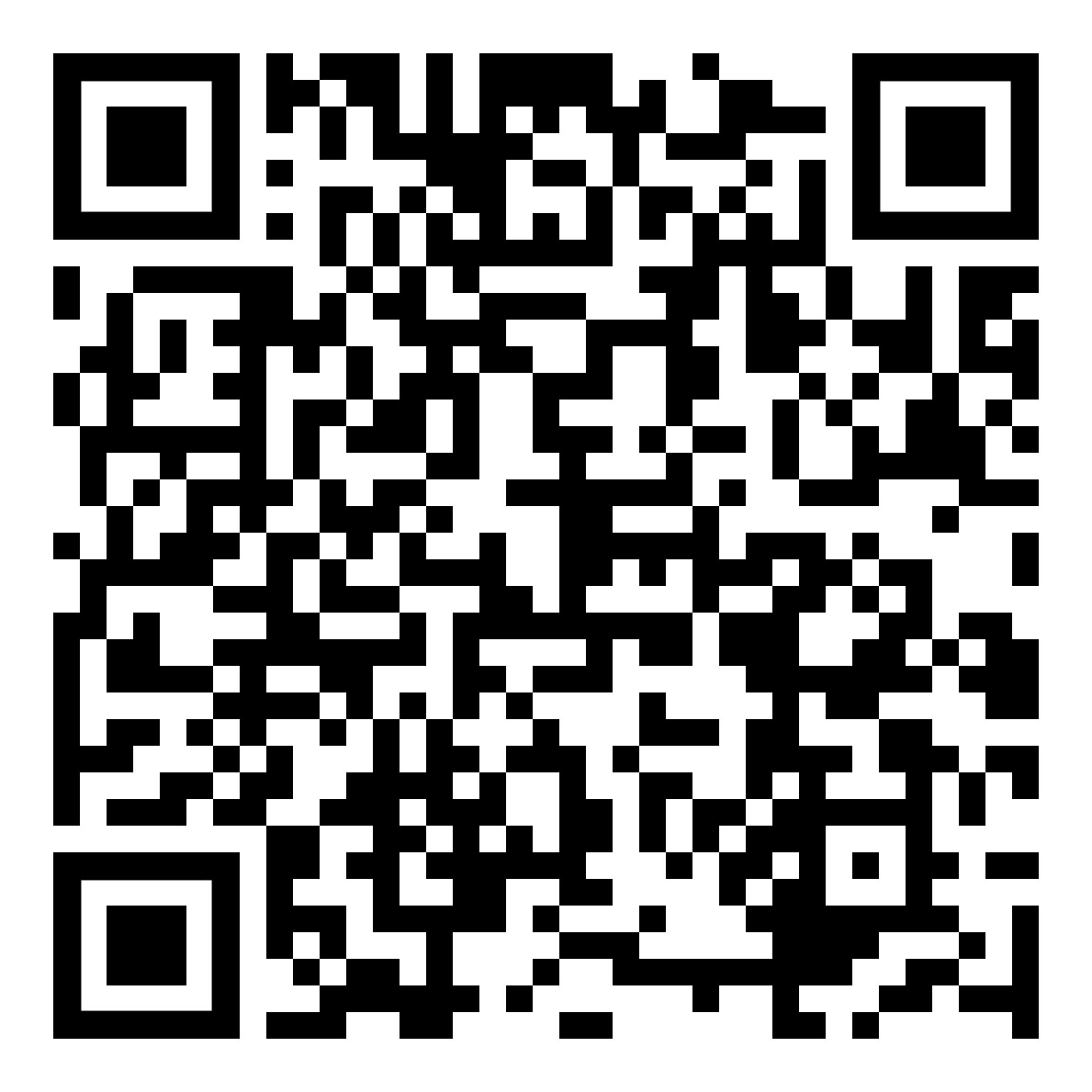 Письмо от 07.09.2022 «Об актуализации методических материалов»
Приказ от 04.04.2023 г. № 01-03/61 «О проведении мониторинга реализации проекта «Разговоры о важном» и проведения Церемонии поднятия Государственного флага Российской Федерации»
Письмо от 14.09.2022 «О рекомендации внедрения регионального компонента»
Результаты мониторинга реализации проекта «Разговоры о важном» в общеобразовательных организациях Ярославской области за 2023 год
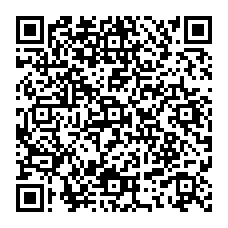 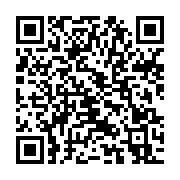 Письмо Минпросвещения России 
от 02.08.2023 г. 
№ 05-ПГ-МП-27463 
"О реализации цикла 
"Разговоры о важном"
Методические рекомендации
«Разговоры о важном»
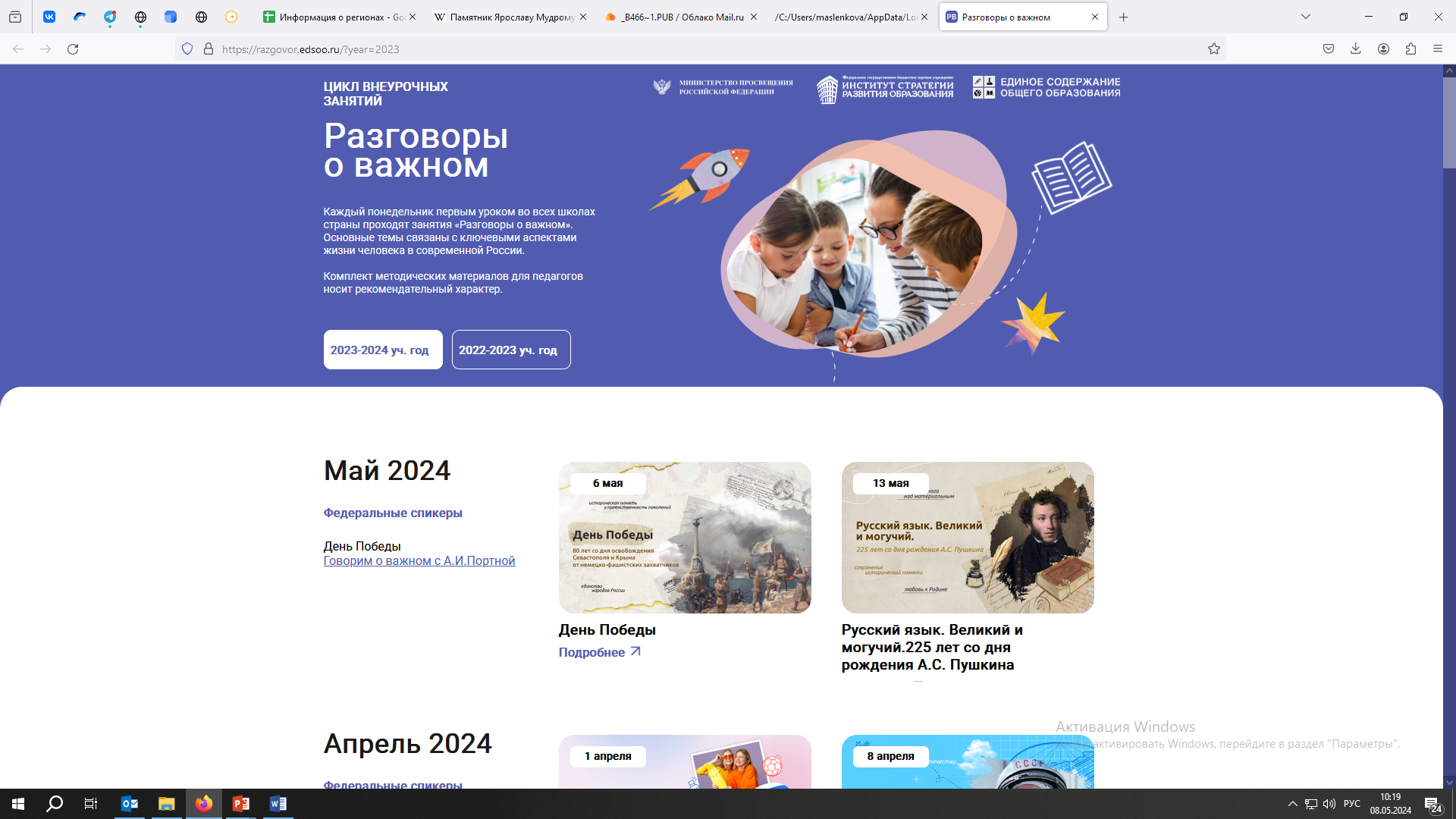 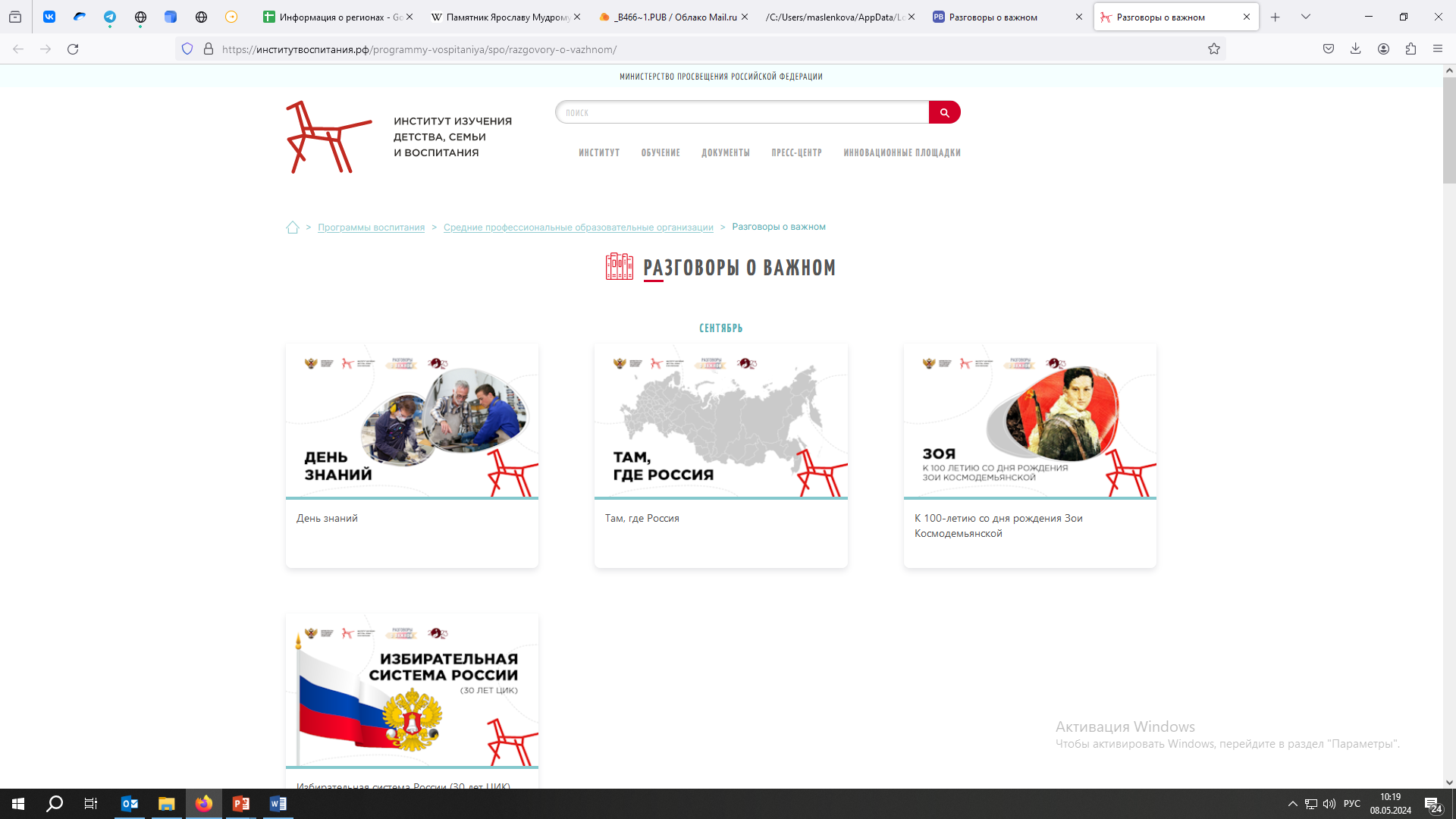 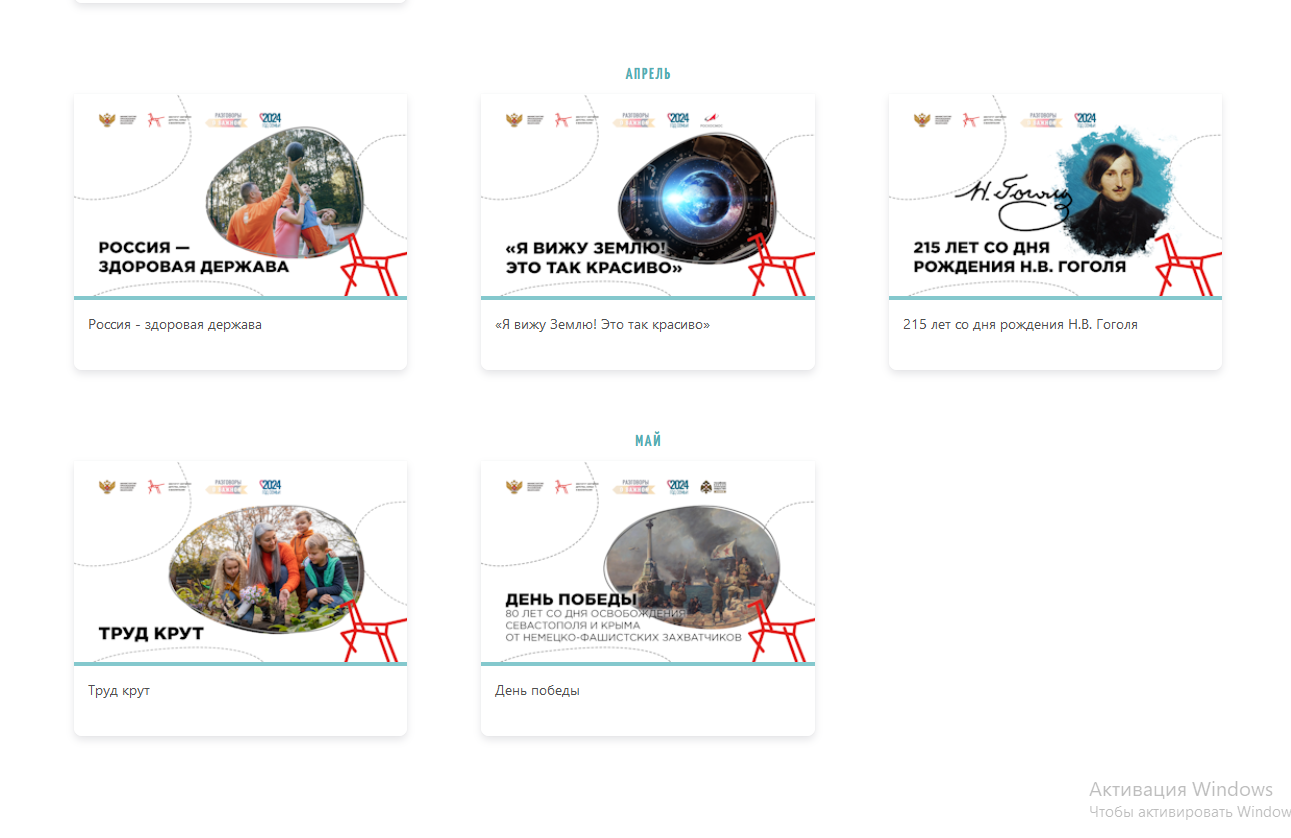 Спасибо за внимание!
Контактная информация: ГАУ ДПО ЯО ИРО, Центр сопровождения воспитательной работы
Адрес: г. Ярославль, ул. Богдановича, д.16
Тел.: 8 (4852) 23-08-14
Сайт: http://www.iro.yar.ru/index.php?id=6346
E-mail: csvr.iro@yarregion.ru